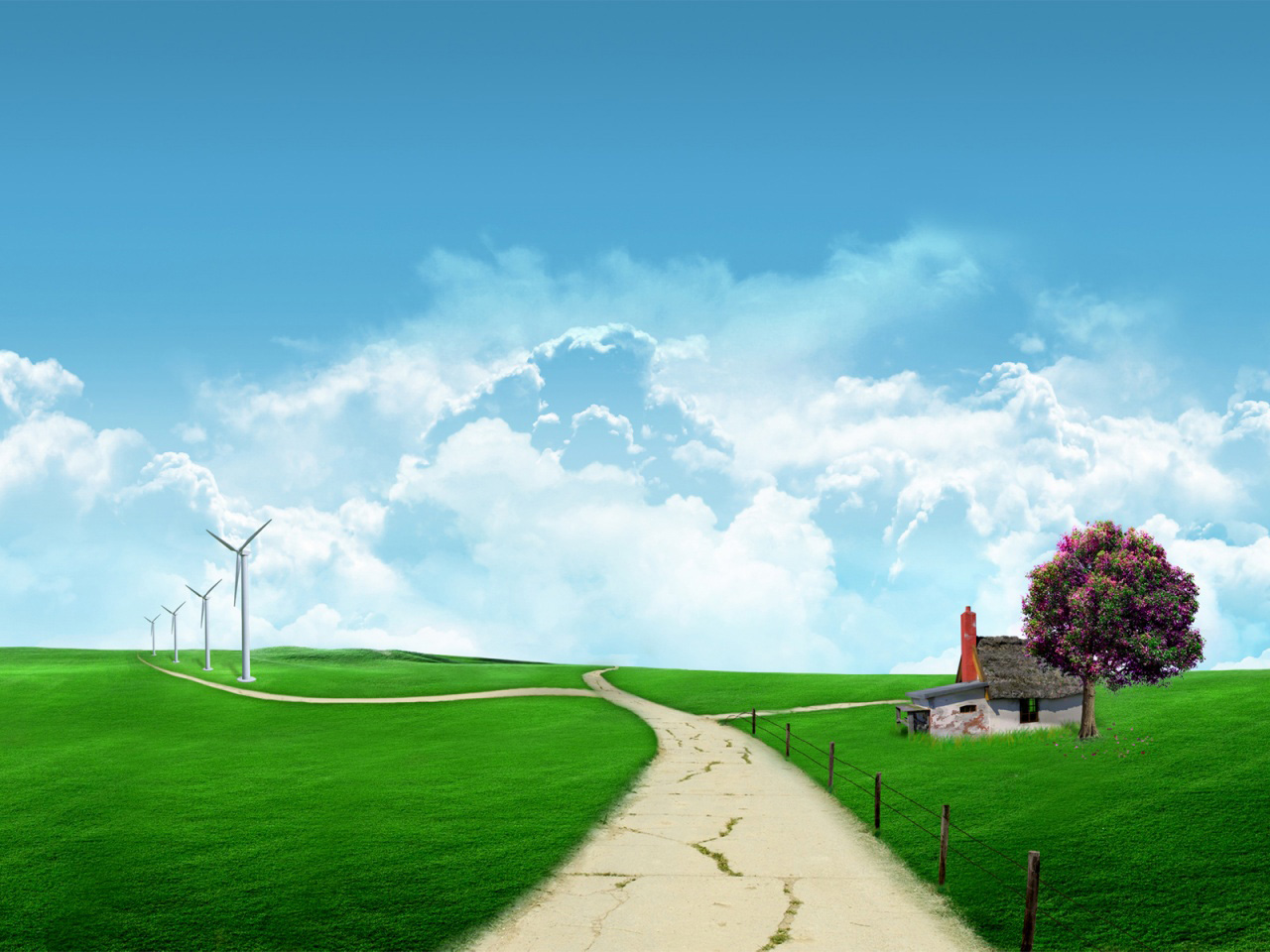 Formas de Representar a 
Superfície da Terra
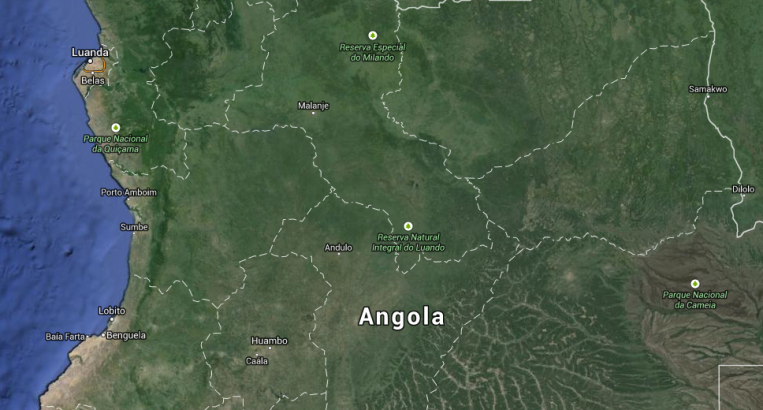 Diversas formas de representar a Terra
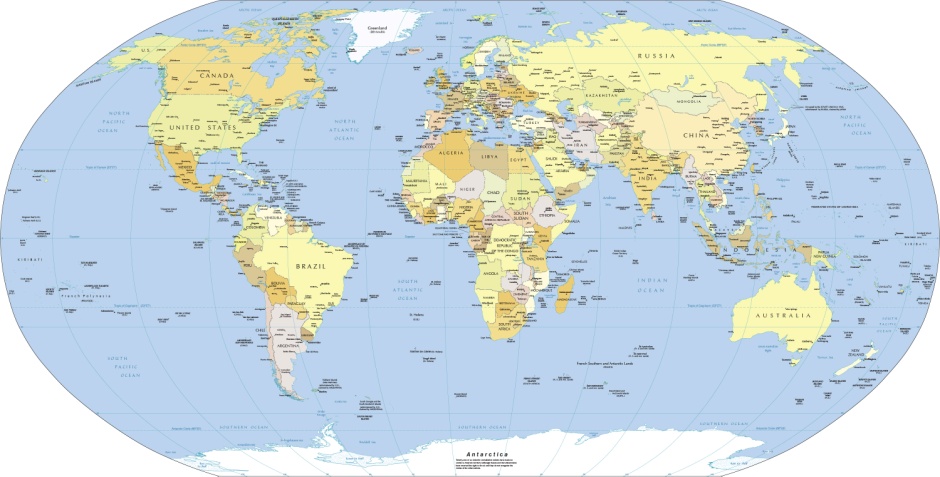 satélite
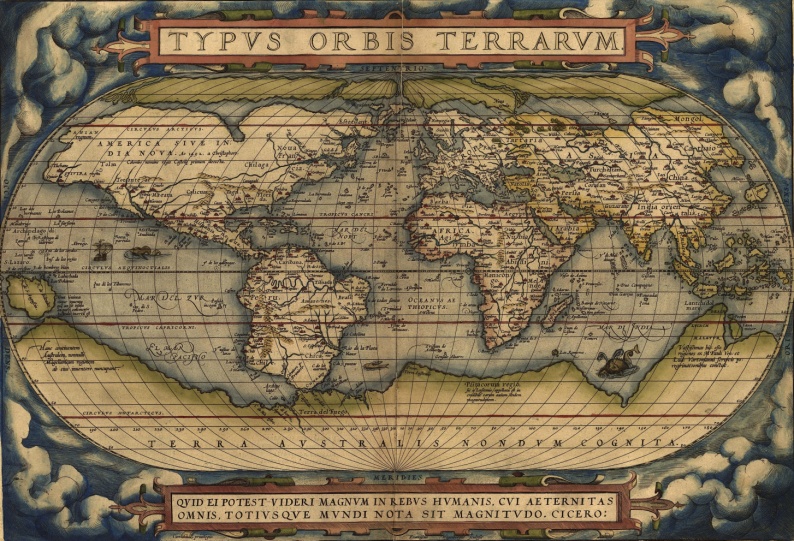 Mapas
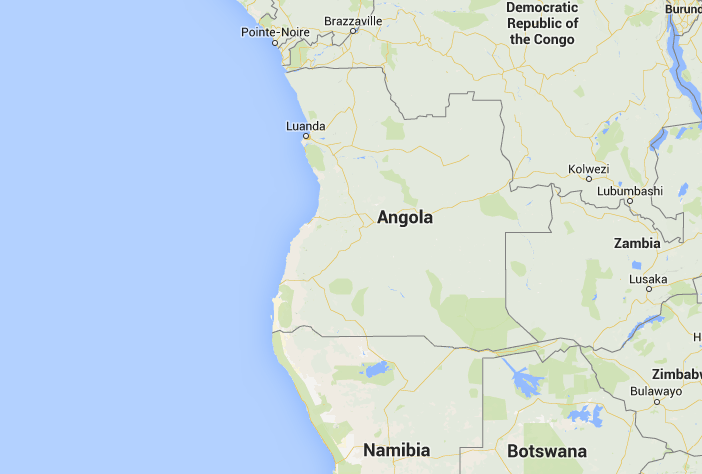 Mapas antigos
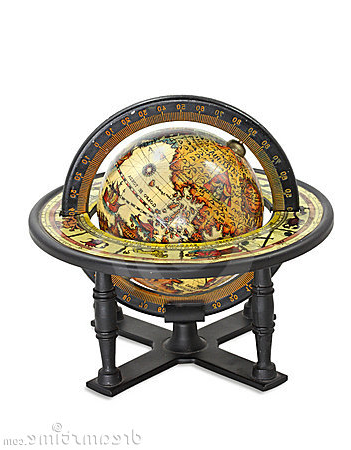 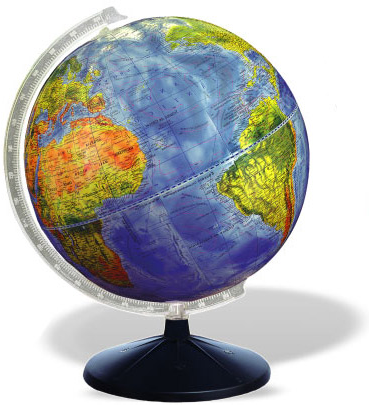 Globo
satélite
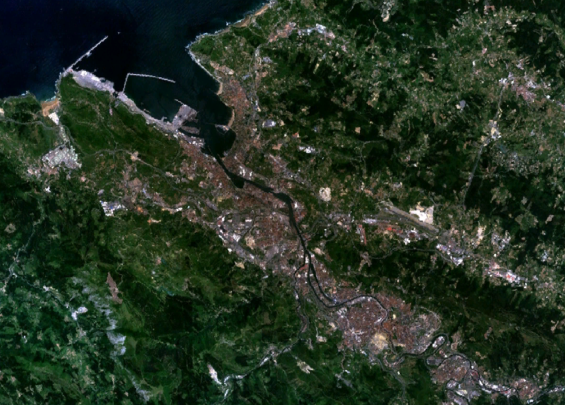 Globo
satélite
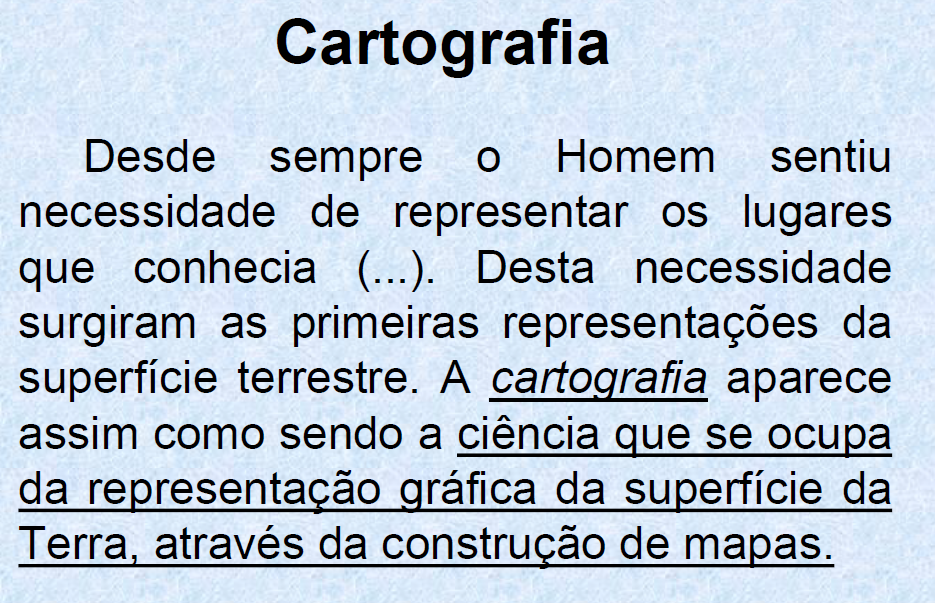 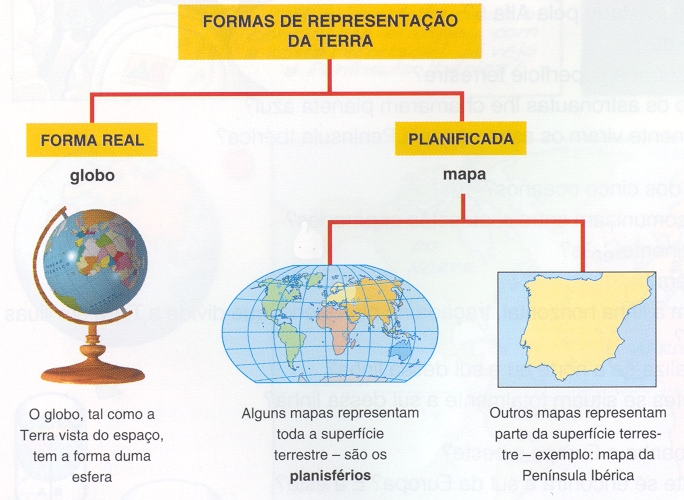 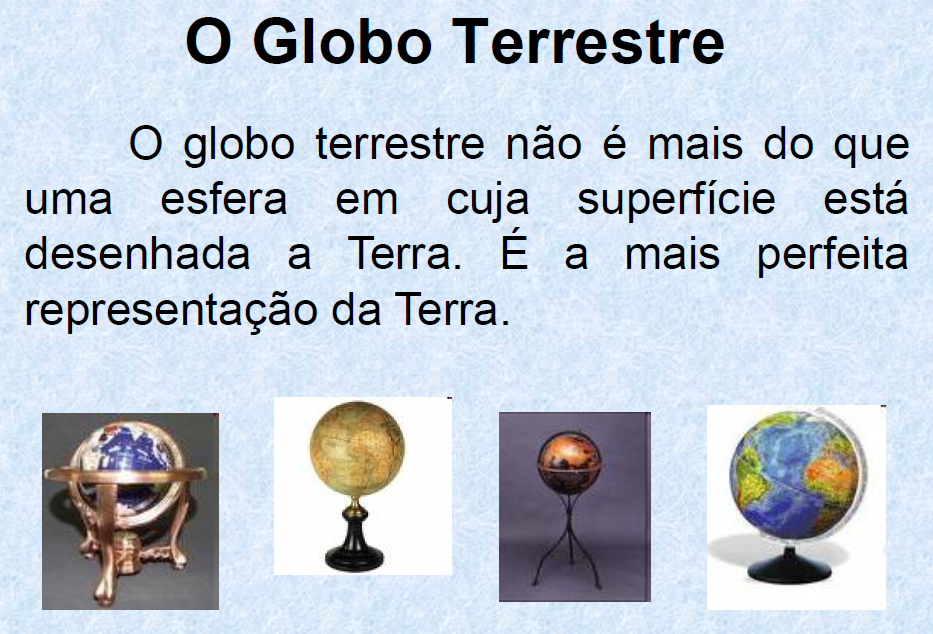 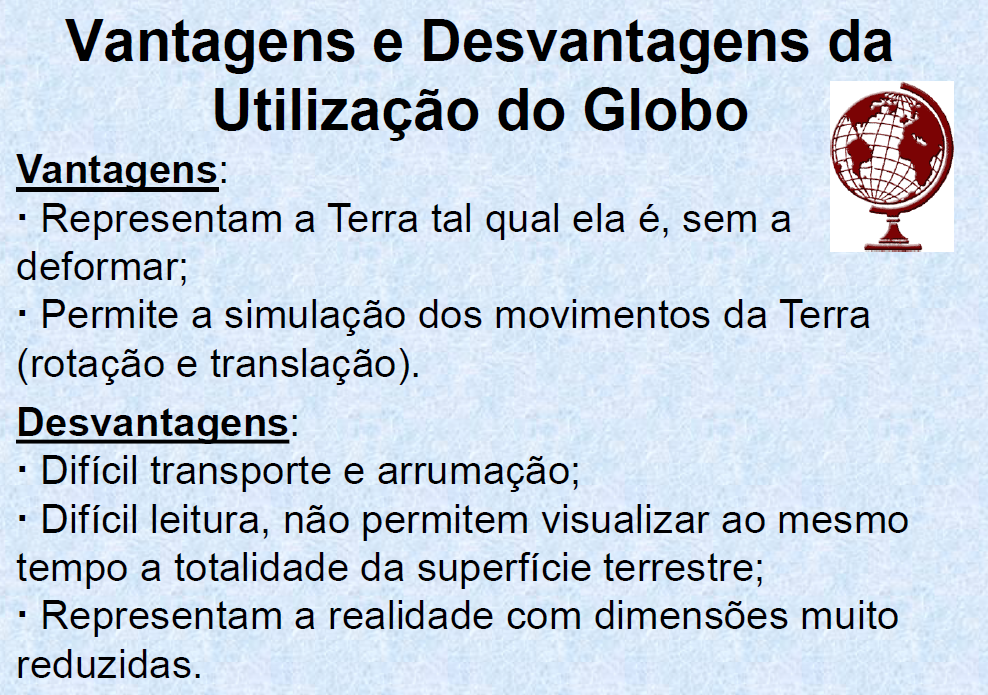 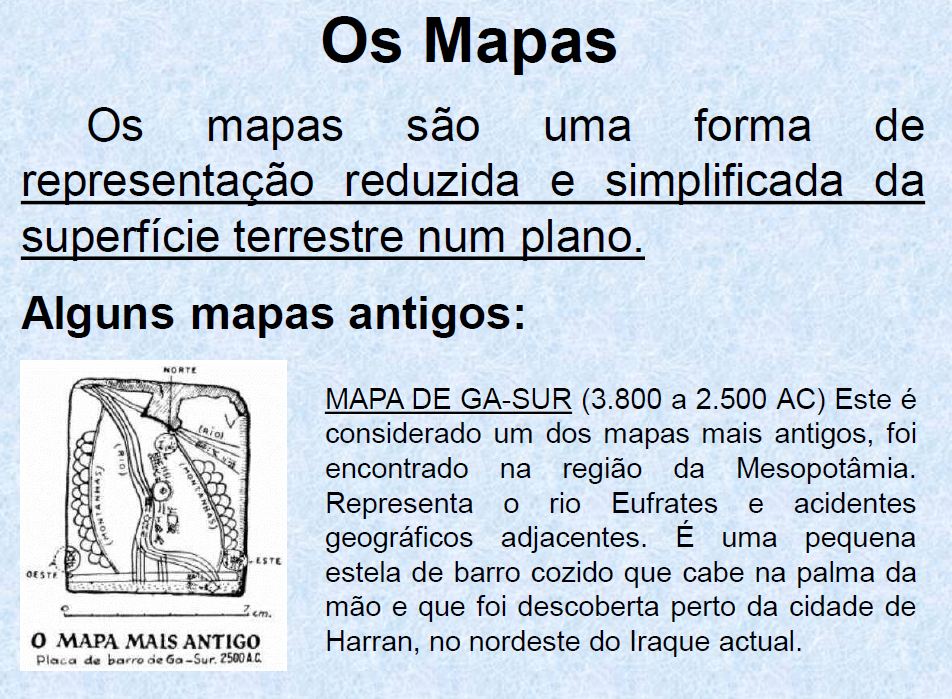 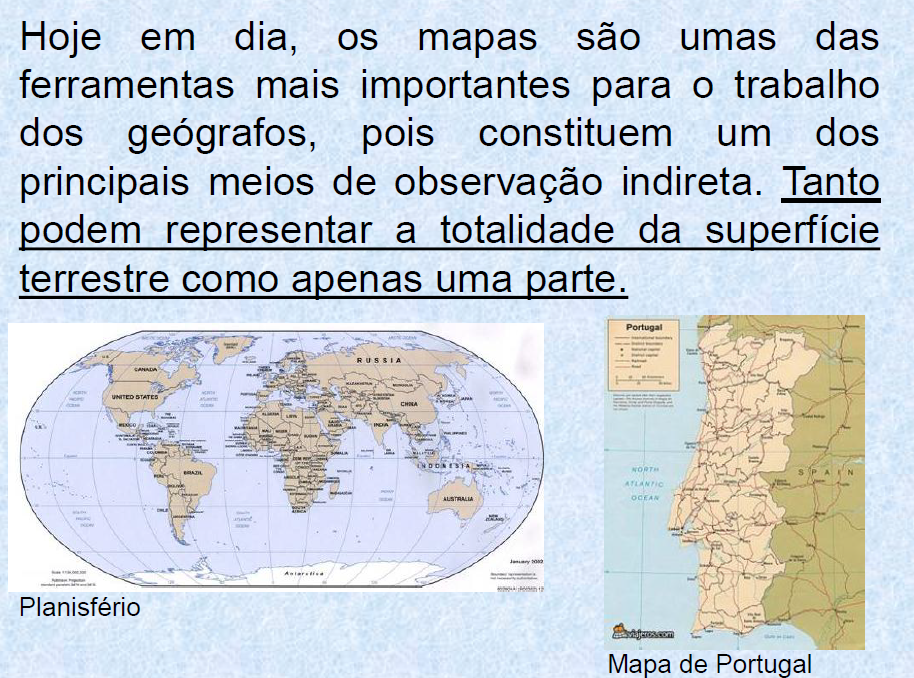 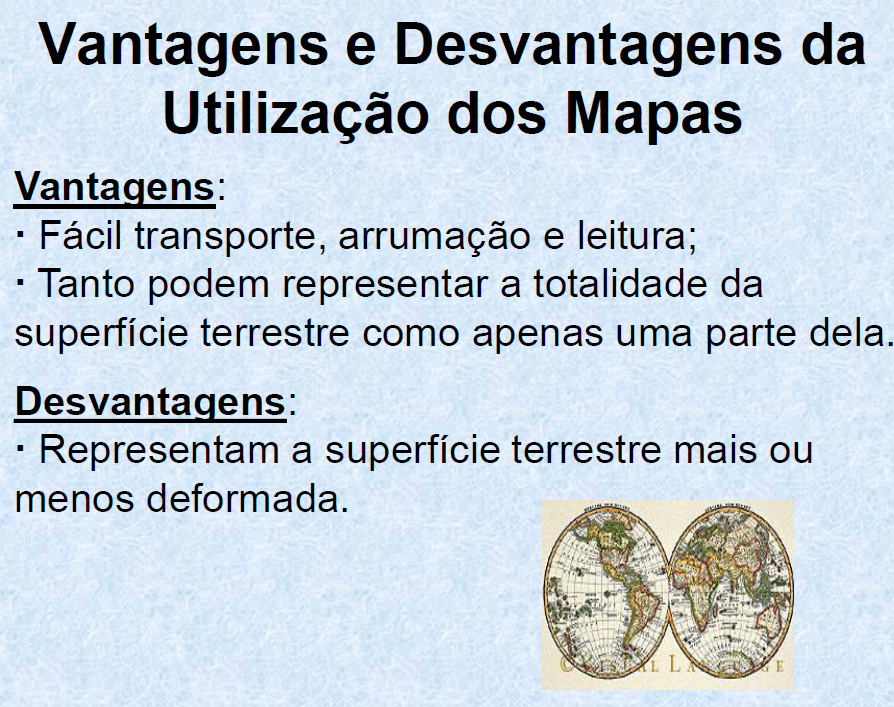